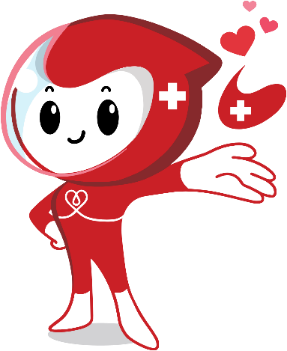 한림성심대학교와 함께하는
사랑의 헌혈캠페인
4월 17일, 09:30~15:30
헌혈 일시
헌혈자 혜택 2.
헌혈자 혜택 1.
혈액검사 6종 추가검사
기념품 1
2025년 첫 헌혈 시
혈액추가검사를 해드립니다. (연 1회)
감사의 마음을 담아 기념품을 드립니다.
원하시는 항목을 선택해 주세요.
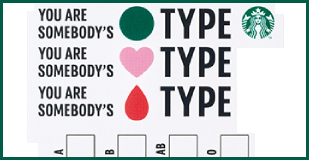 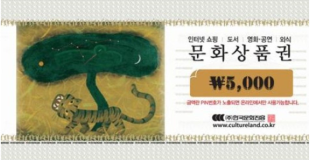 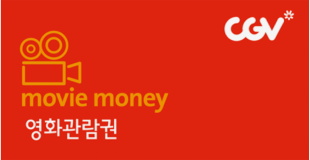 혈청지오티
감마지티피
총콜레스테롤
알부민
크레아티닌
요산
문화상품권 5,000원
스타벅스카드(5,000원)
CGV 영화관람권
1
2
3
4
5
6
(총 11 종류의 기념품이 있습니다.)
헌혈자 혜택 3.
헌혈자 혜택 4.
스타벅스 여행용 가방 증정
VMS 봉사 4시간 인정
헌혈 1회당 봉사활동 4시간을
인정해드립니다.
기간(2025.1.1.~) 중 전혈  3회 달성 시
스타벅스 여행용 가방을 증정해드립니다.
(소진시까지)
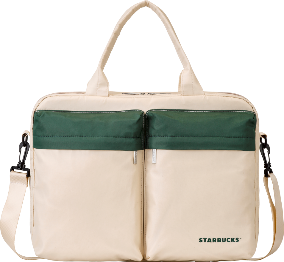 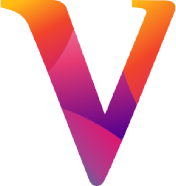 www.vms.or.kr에서
헌혈실적 확인 및 발급이 가능합니다.
※ 헌혈 후 24시간 이후 발급 가능
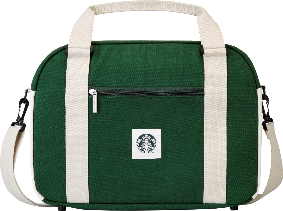 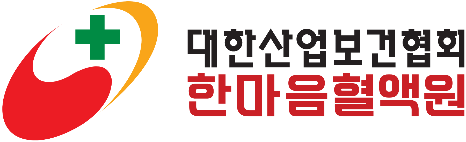